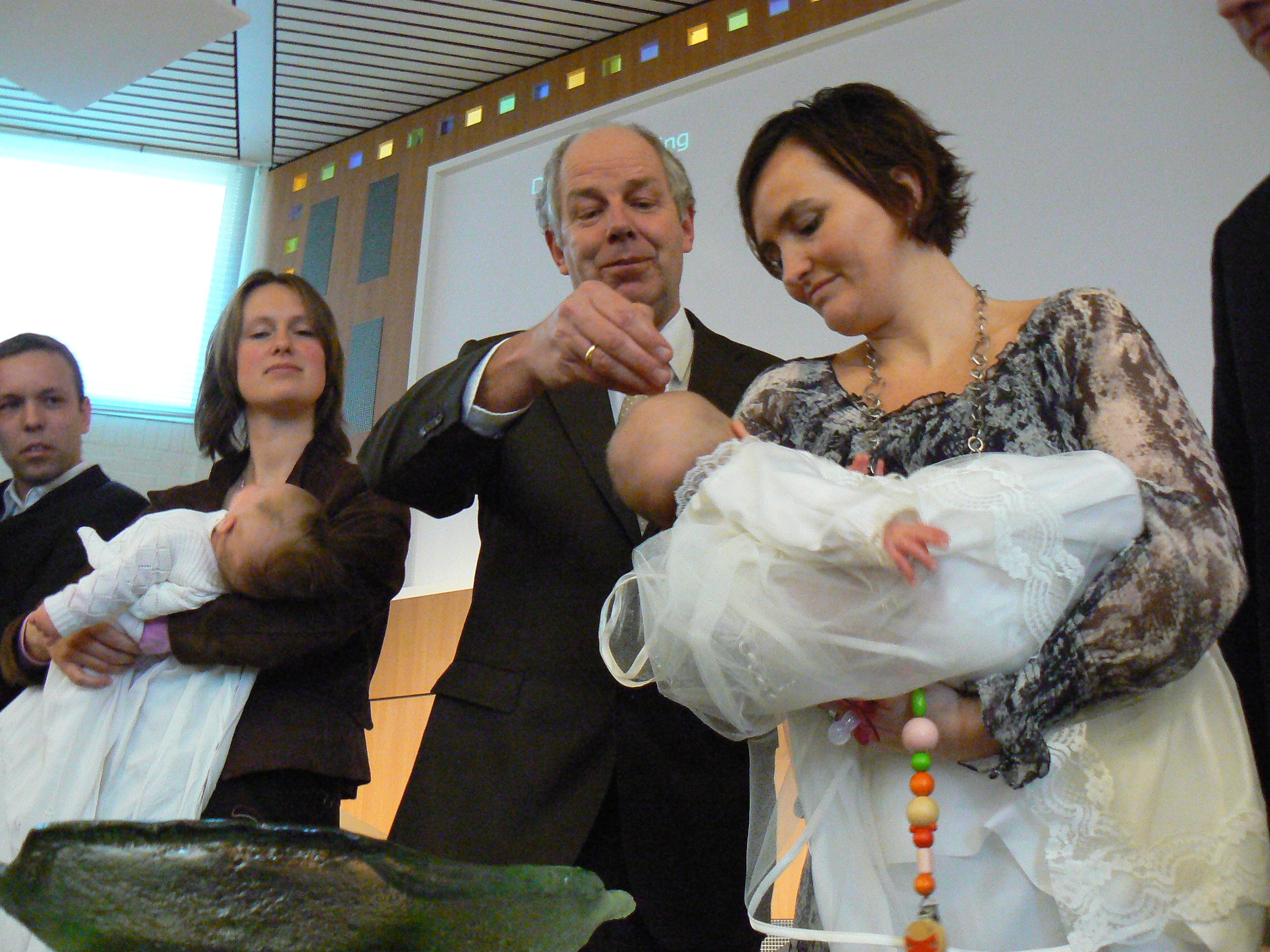 Les 20 Samen aan de slag
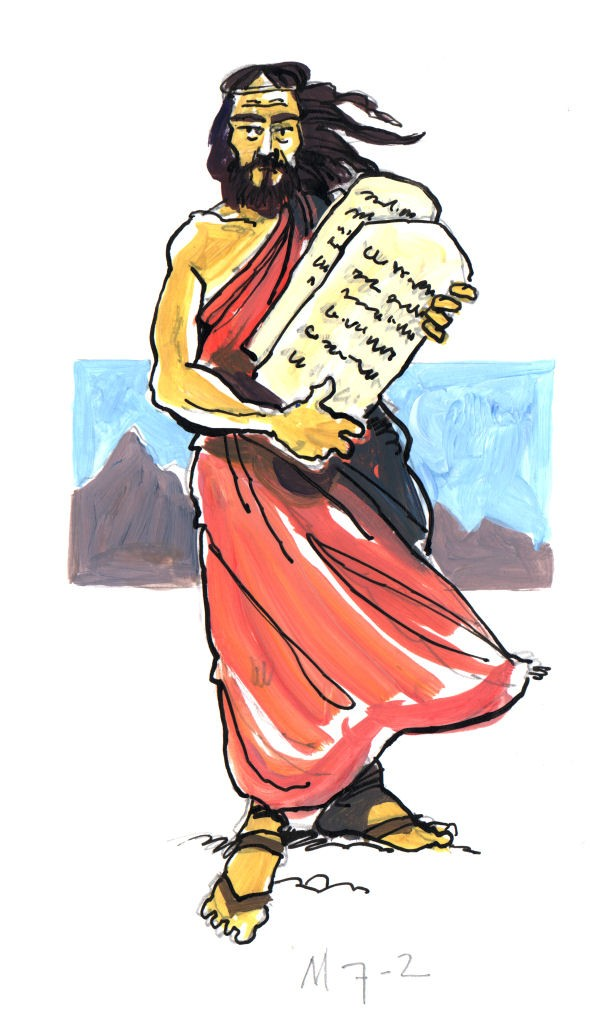 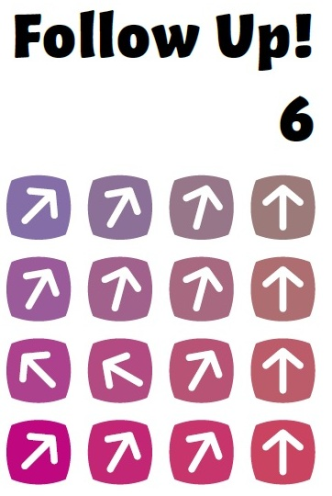 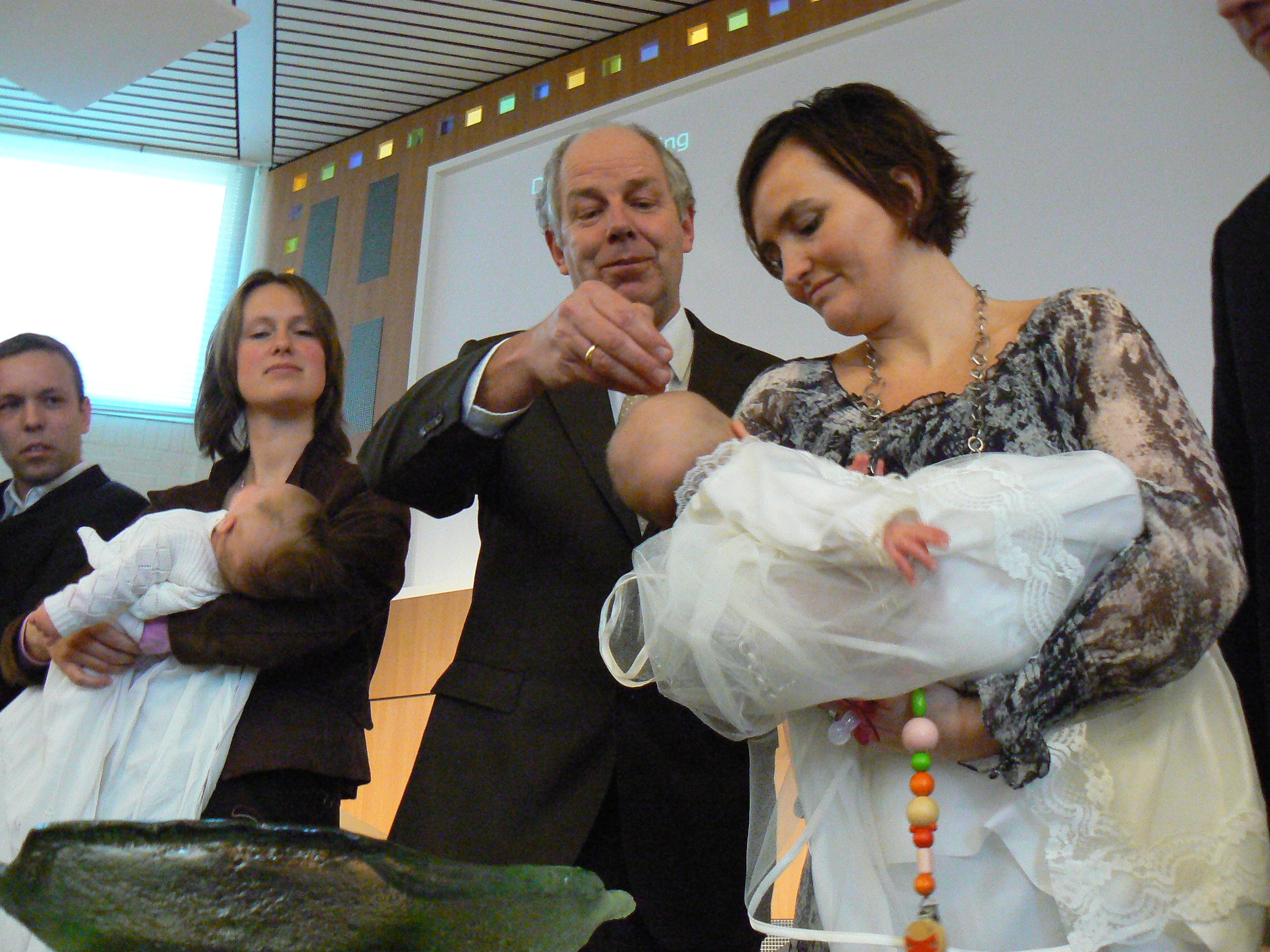 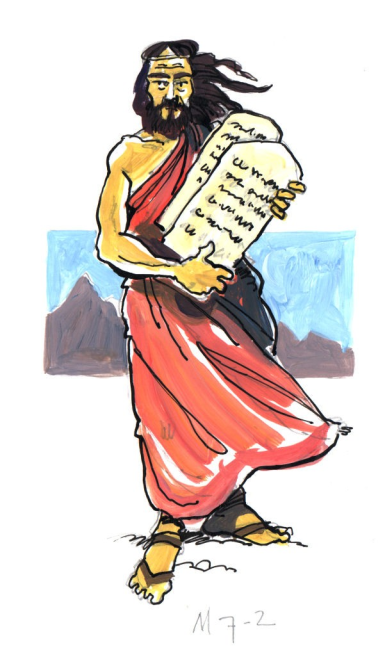 Les 20 
Samen 
aan de slag
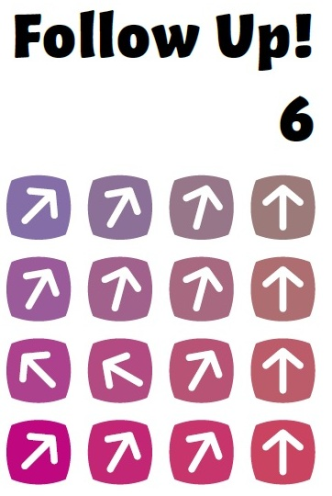